PASSAR A LISTA
TEMA: Organização e Legislação da educação básica no Brasil: aspectos históricos, políticos e sociais .	TEXTO: ARELARO, L. R. G.; KRUPPA, S. M. P.. A Educação de Jovens e Adultos. In: OLIVEIRA, R. P.; ADRIÃO, T.. Organização do ensino no Brasil: níveis e modalidades na Constituição Federal e na LDB. 2ª Ed. São Paulo: Xamã, 2007, p. 85 – 105.
DADOS DOS AUTORES
Fonte: OLIVEIRA, R. L. P. de; ADRIÃO, T..Organização do ensino no Brasil: níveis e modalidades na Constituição Federal e na LDB. 2ª Ed. São Paulo:Xamã, 2007, p. 165.
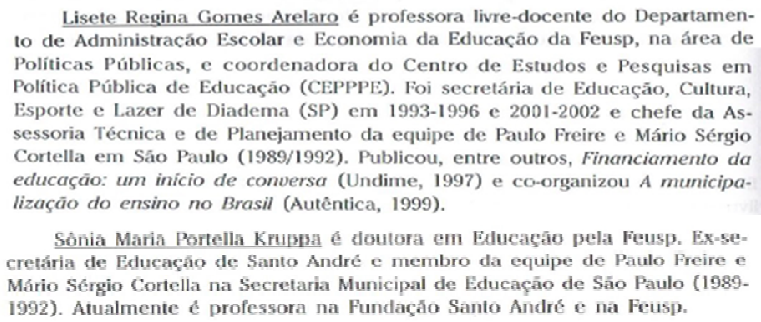 DADOS DO TEXTO
Capítulo da coletânea OLIVEIRA, R. L. P. de; ADRIÃO, T.. Organização do ensino no Brasil: níveis e modalidades na Constituição Federal e na LDB. 2ª Ed. São Paulo: Xamã, 2007, p. 85-105.
ORGANIZAÇÃO DO CAPÍTULO
INTRODUÇÃO (p. 85-87)
DIAGNÓSTICO DO ANALFABETISMO NO BRASIL: PERSPECTIVAS A PARTIR DE 1990 (p. 87-94).
A LEI DE DIRETRIZES E BASES DA EDUCAÇÃO NACIONAL (p. 94-96)
A EC 14/1996 - O GOLPE NA EDUCAÇÃO DE JOVENS E ADULTOS (p. 96-99)
A EC 53/2006 E A LEI 11.494/2007 (p. 99-101)
UMA ALTERNATIVA MUNICIPAL PARA A EJA NA ESFERA MUNICIPAL: O MOVA (p. 101-105)
INTRODUÇÃO (p. 85-47)
Definição de EJA (p. 85-86):
Paulo Freire: a EJA deve considerar o aluno como sujeito de seu saber, com um proposta pedagógica pautada em relações dialógicas de cooperação e solidariedade. Um opção política educacional;
Ferramenta de transformação social que pode "ameaçar" o status quo, por isso apresenta dificuldade de se implementada em um país profundamente desigual;
Historicamente temos diversos exemplos de incentivo à EJA - Movimentos de Educação de Base por exemplo;
EJA está ligada à Educação Popular e visa complementar/garantir o Direito à Educação.
INTRODUÇÃO (p. 85-87)
Educação Popular (p. 86): 
Importante instrumento de aperfeiçoamento das relações entre as classes populares;
Mais do que estilo de comunicação, ensino, aprendizagem e reflexão;
Fortalece o diálogo e a negociação nas práticas sociais;
Instrumento importante na radicalização do processo de democratização, com a superação dos mecanismos representativos da democracia formal no contexto de crise do Estado de Bem-Estar Social e ascensão do neoliberalismo.
INTRODUÇÃO (p. 85-87)
Objetivos do Artigo (p. 86): 
Analisar as dificuldades e as possibilidade do EJA na última década do século XX e início do XXI (p. 87)
Baseada na CF 88 e na LDB 1996;
Parte da constatação que apesar da medidas contra o analfabetismo, ele ainda é um problema a ser enfrentado e superado (p. 87)
Fatores que marcam os empecilhos e novas práticas da EJA nos últimos vinte anos (p. 86-87): 
CF  1988 e Conferência Mundial Educação para Todos;
LDB/1996;
A EC Nº 14/1996 (Golpe contra a EJA);
A Municipalização da Educação, incluindo a EJA; e
EC Nº 53/2007 (criação do FUNDEB).
DIAGNÓSTICO DO ANALFABETISMO NO BRASIL: PERSPECTIVAS A PARTIR DE 1990 (p. 87-94).
Anos 1990 (p. 87-88): 
A CF 1988 (Art. 214 e Art. 60 da Disposições Transitórias) ´revêm a erradicação do analfabetismo em 10 anos;
Brasil pode receber ajuda internacional para erradicar o analfabetismo (Cúpula dos Nove, com a pré-condição de elaborar um plano decenal para educação com os objetivos da Universalização do ensino fundamental e erradicação do analfabetismo;
Primeira Conferência Brasileira de Alfabetização em São Paulo (Paulo Freira Secretária Municipal de Educação e São Paulo);
Criação do Plano Nacional de Alfabetização e Cidadania (PNAC);
DIAGNÓSTICO DO ANALFABETISMO NO BRASIL: PERSPECTIVAS A PARTIR DE 1990 (p. 87-94).
Repasse de recursos para o PNAC (p. 88): 
Fundo de Amparo ao Trabalhador (FAT);
Sindicato das Industrias da Construção Civil (Sindiscon) - alfabetização em canteiros de obras;
Central Força Sindical; e
Conselhos de Reitores das Universidades Brasileiras (CRUB) - programas de alfabetização junto a 34 universidades públicas.
Reunião preparatória do PNAC (p. 88): Destaque para o financiamento do PNAC, com verbas do Tesouro Nacional para serem aplicadas no ensino básico com os objetivos de erradicar o analfabetismo, eliminar o déficit de vagas e manter os alunos na escola;
DIAGNÓSTICO DO ANALFABETISMO NO BRASIL: PERSPECTIVAS A PARTIR DE 1990 (p. 87-94).
Fracasso das propostas (p. 88-89): 
Conferência Brasileira de Alfabetização e Cidadania não foi realizada
Ministro da Educação José Goldemberg (PSDB/SP; ex-reitor da USP) alegou que o "Adulto analfabeto [...] já havia apreendido a sobreviver sem escolarização" (p. 88-89);
O PNAC recebia críticas do Banco Mundial/BIRD, por ser considerado pretencioso e não ter a participação dos municípios.
Plano Decenal de Educação para Todos 1993-2003 (Governo Itamar): retomada das metas de universalização do ensino fundamental e erradicação do analfabetismo.
DIAGNÓSTICO DO ANALFABETISMO NO BRASIL: PERSPECTIVAS A PARTIR DE 1990 (p. 87-94).
Fracasso das propostas (p. 88-89): 
Conferência Brasileira de Alfabetização e Cidadania não foi realizada
Ministro da Educação José Goldemberg (PSDB/SP; ex-reitor da USP) alegou que o "Adulto analfabeto [...] já havia apreendido a sobreviver sem escolarização" (p. 88-89);
O PNAC recebia críticas do Banco Mundial/BIRD, por ser considerado pretencioso e não ter a participação dos municípios.
Plano Decenal de Educação para Todos 1993-2003 (Governo Itamar): retomada das metas de universalização do ensino fundamental e erradicação do analfabetismo.
DIAGNÓSTICO DO ANALFABETISMO NO BRASIL: PERSPECTIVAS A PARTIR DE 1990 (p. 87-94).
Governos Fernando Henrique Cardoso e primeiro governo Lula (p. 88-89): 
Políticas neoliberais e redução dos recursos para políticas sociais;
Marginalização do EJA e prioridade ao repasse de verbas para a Educação Básica, sob reponsabilidade dos Estados e Municípios (sobrecarga aos Municípios);
EJA sai do MEC e passa a integrar o Programa Comunidade Solidária, coordenado pela Primeira Dama (primeiro damismo)
No MEC - educação a distância, que passa a ser vista como a melhor solução da defasagem da escolaridade no país; 
EJA passa a ser visto como assistencialismo - afastamentos das lideranças do programa;
DIAGNÓSTICO DO ANALFABETISMO NO BRASIL: PERSPECTIVAS A PARTIR DE 1990 (p. 87-94).
Programa Comunidade Solidária fica aquém do MOBRAL- programa de erradicação do analfabetismo da Ditadura Militar (p. 90);
Programa Alfabetização Solidária – AlfaSol (p. 89-90):
criado em 1997;  
prioridade ao municípios que concentravam o maior número de analfabetos;
 parceria entre empresas, universidades, municípios e MEC; 
o próprio governo MEC considera que a redução do analfabetismo é resultado do investimento na educação básica, os resultados da EJA é  considerada apenas “variável interveniente”
DIAGNÓSTICO DO ANALFABETISMO NO BRASIL: PERSPECTIVAS A PARTIR DE 1990 (p. 87-94).
Programa Brasil Alfabetizado (p. 92): 
criado em 2003; 
priorizou as entidades filantrópicas; 
gradativo aumento do repasse de recursos aos municípios para o EJA;
 ampliação do período de alfabetização de 6 para 8 meses; 
Criação de um piso para a bolsa do alfabetizador (2005); 
aumento das turmas em regiões de baixa densidade populacional e  periferia dos grandes centros urbanos;
DIAGNÓSTICO DO ANALFABETISMO NO BRASIL: PERSPECTIVAS A PARTIR DE 1990 (p. 87-94).
Resultados:
Redução do Analfabetismo: no período do AlfaSol o próprio governo MEC considera que a redução do analfabetismo é resultado do investimento na educação básica, os resultados da EJA é  considerada apenas “variável interveniente”
O senso de 2003 indica 72,3% dos alunos do EJA matriculados no ensino fundamental.
A LEI DE DIRETRIZES E BASES DA EDUCAÇÃO NACIONAL (p. 94-96)
A LDB/1996 não trouxe avanços significativos na EJA
Art. 37. A educação de jovens e adultos será destinada àqueles que não tiveram acesso ou continuidade de estudos nos ensinos fundamental e médio na idade própria e constituirá instrumento para a educação e a aprendizagem ao longo da vida. (Redação dada pela Lei nº 13.632, de 2018)
§ 1º Os sistemas de ensino assegurarão gratuitamente aos jovens e aos adultos, que não puderam efetuar os estudos na idade regular, oportunidades educacionais apropriadas, consideradas as características do alunado, seus interesses, condições de vida e de trabalho, mediante cursos e exames.
§ 2º O Poder Público viabilizará e estimulará o acesso e a permanência do trabalhador na escola, mediante ações integradas e complementares entre si. 
§ 3o A educação de jovens e adultos deverá articular-se, preferencialmente, com a educação profissional, na forma do regulamento. (Incluído pela Lei nº 11.741, de 2008)
A LEI DE DIRETRIZES E BASES DA EDUCAÇÃO NACIONAL (p. 94-96)
Art. 38. Os sistemas de ensino manterão cursos e exames supletivos, que compreenderão a base nacional comum do currículo, habilitando ao prosseguimento de estudos em caráter regular.
§ 1º Os exames a que se refere este artigo realizar-se-ão:
I - no nível de conclusão do ensino fundamental, para os maiores de quinze anos;
II - no nível de conclusão do ensino médio, para os maiores de dezoito anos.
§ 2º Os conhecimentos e habilidades adquiridos pelos educandos por meios informais serão aferidos e reconhecidos mediante exames.
Obs: a autora considera que o Art. 38 da LDB piorou o processo de escolarização quando comparado com a LDB/71, pois reduziu as idades exigidas para os exames.
A LEI DE DIRETRIZES E BASES DA EDUCAÇÃO NACIONAL (p. 94-96)
Problemas da LDB/1996 (p. 96):
O Art. 38 da LDB piorou o processo de escolarização quando comparado com a LDB/71, pois reduziu as idades exigidas para os exames.
Iniciativas para resolver o problema de distorção idade/série não permitiam a matrícula de aluno com mais de dois anos de defasagem idade/serie “ideal” ou o impedimento da matrícula de alunos com mias de 14 anos no ensino regular, o que aumentou a procura pelo EJA e pelos exames supletivos;
Aguardava-se em 2007 que a Lei 11,274 (ensino fundamental de 9 anos, com início aos 6 e témino aos 14 anos) agravaria o problema.
A EC 14/1996 - O GOLPE NA EDUCAÇÃO DE JOVENS E ADULTOS (p. 96-99)
A EC Nº 14/1996 trouxe um caráter de municipalização obrigatória do ensino fundamental, o que piorou a EJA (p. 96);
A EC Nº 14/1996 tentou solucionar o problema da indefinição da responsabilidade pelo Ensino Fundamental (p. 97);
A EC 14/1996 - O GOLPE NA EDUCAÇÃO DE JOVENS E ADULTOS (p. 96-99)
As autoras destacam as contradições presentes na LDB entre os Art. 9, 10 e 11, que definem o regime de "colaboração" entre os entes da federação e o Art. 87, §3º e seus incisos, como segue (p. 97):
Art. 87. É instituída a Década da Educação, a iniciar-se um ano a partir da publicação desta Lei.[...]
§ 3o O Distrito Federal, cada Estado e Município, e, supletivamente, a União, devem:(Redação dada pela Lei nº 11.330, de 2006)
I – matricular todos os educandos a partir dos 6 (seis) anos de idade no ensino fundamental; (Redação dada pela Lei nº 11.274, de 2006) 
II - prover cursos presenciais ou a distância aos jovens e adultos insuficientemente escolarizados.
A EC 14/1996 - O GOLPE NA EDUCAÇÃO DE JOVENS E ADULTOS (p. 96-99)
O Inciso I foi revogado pela Lei  Nº 12.796, de 2013.
Como o município poderia arcar com essa responsabilidade se os recursos foram diminuídos;
As autoras concluem que a EC 14/1996, alterou o Art. 208 da CF 88, reduzindo os recursos, aumentando o comprometimento de Estados e Municípios como o “ensino regular, isso tudo fragilizou a EJA.
A EC 53/2006 E A LEI 11.494/2007 (p. 99-101)
EC Nº 53/2006, cria o Fundo de Manutenção e Desenvolvimento da Educação Básica e Valorização dos Profissionais da Educação (FUNDEB), pretendia superar os impasses do FUNDEF por abranger toas os níveis e modaidades de ensino;
A Lei 11.494/2007, que regulamentou o FUNDEB manteve a discriminação oficial ao EJA ao definir que o valor aluno/ano do EJA menor do que do ensino regular.
UMA ALTERNATIVA MUNICIPAL PARA A EJA NA ESFERA MUNICIPAL: O MOVA (p. 101-105)
As autoras destacam  a criação do Movimento de Alfabetização (MOVA) em alguns municípios:
Iniciado em São Paulo durante o período em que Paulo Freire foi Secretário Municipal de Educação (1989-1992)
Tentativa de complementação à EJA, leva em consideração às especificidades desse tipo de educação e procurar formar o cidadão por meio do Direito à Educação;
Sofre resistências:
Professores que não aceitam os educadores populares;
Escolas que não disponibilizam espaços;
Burocracia, que colocam as normas acima da transformação Social;
Algumas Políticas neoliberais buscam reduzir os investimentos no Movimento, mas educadores engajados em movimento sociais buscam ampliar a ação do MOVA.